Mustansiriyah University                                                                          2019-2020
College of Engineering                                                                           Fourth stage
Civil Engineering Department
Highway pavement lab
Soil Compaction, 
Density in Place

Dr Abeer K. Jameel        Dr Maha O. Al-Mumaiz
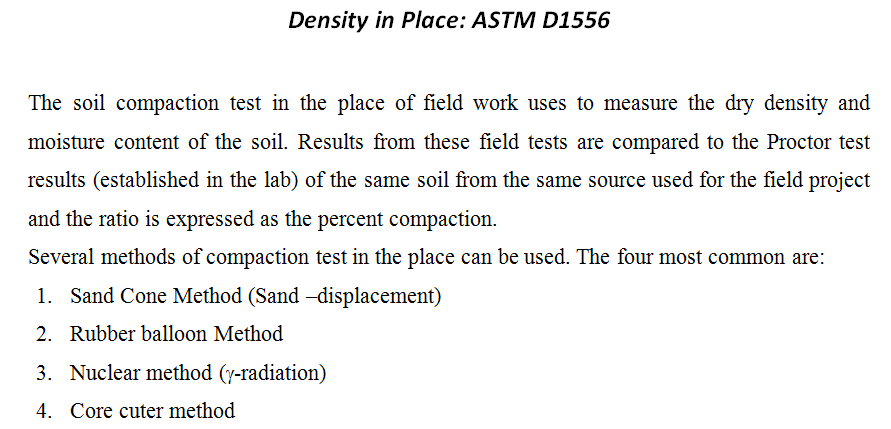 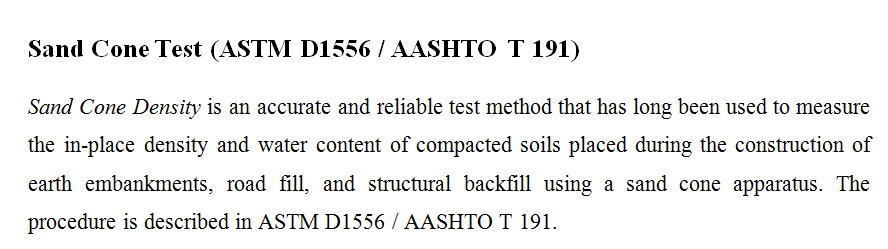 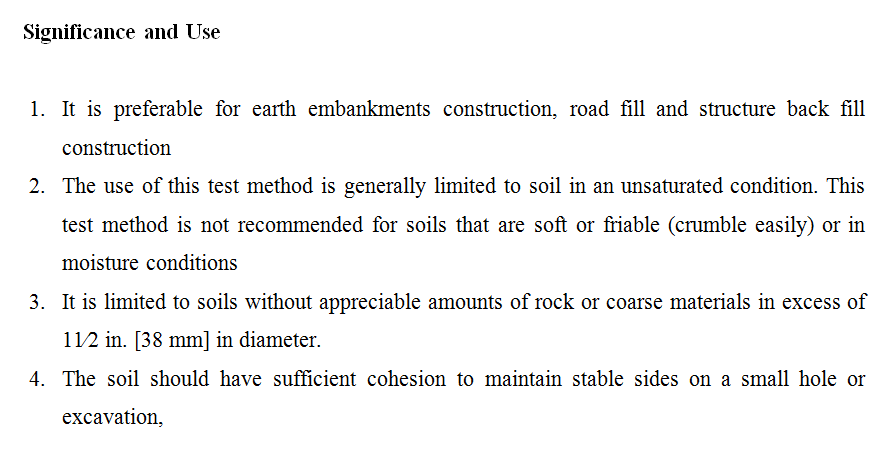 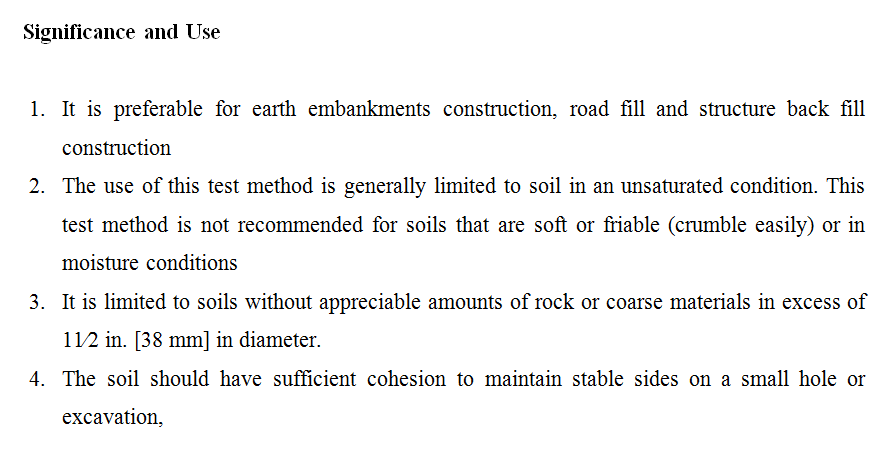 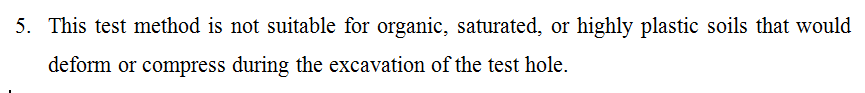 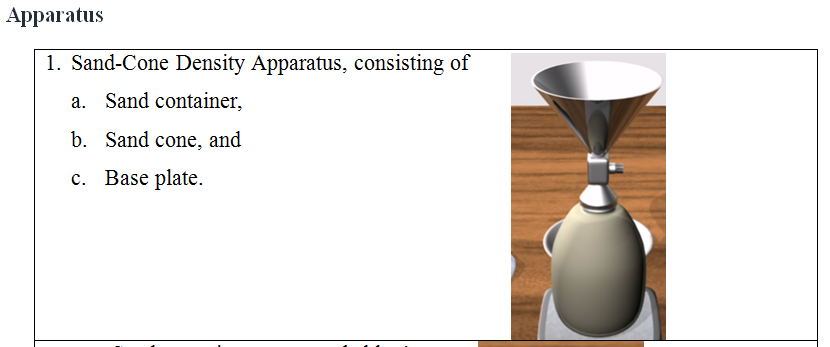 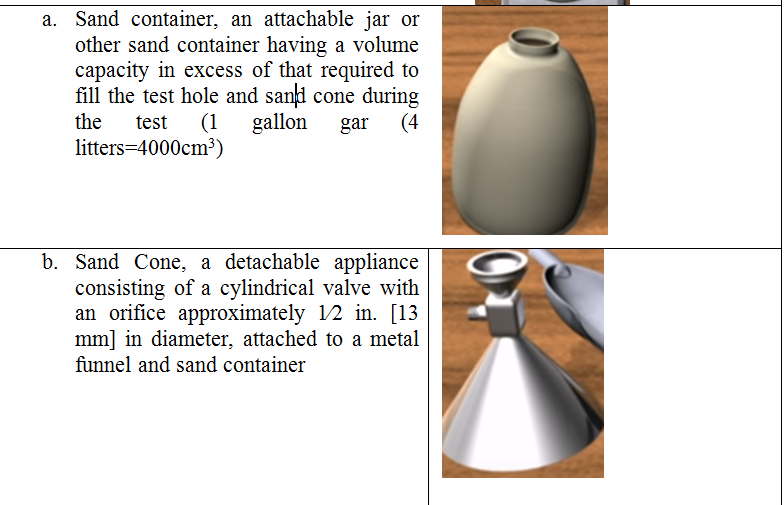 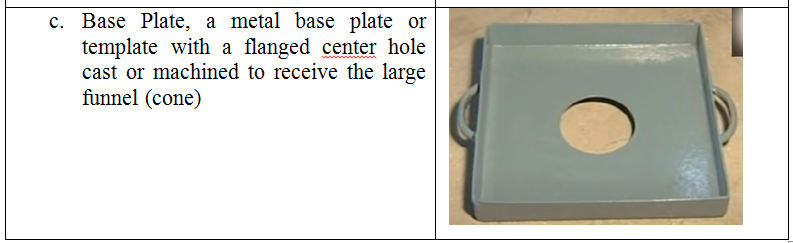 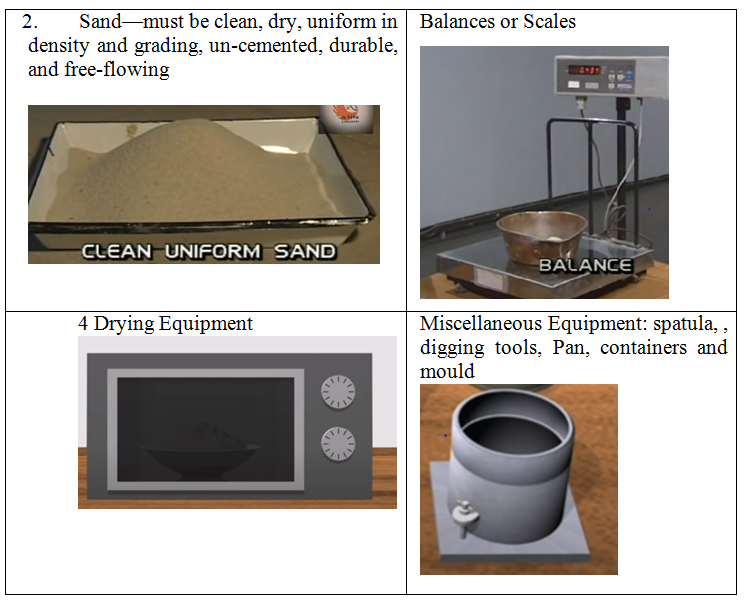 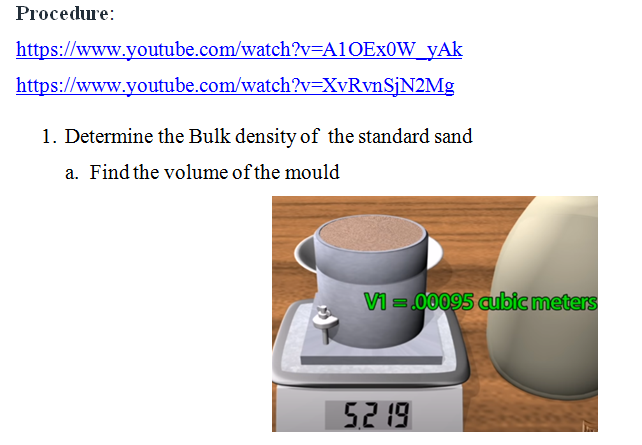 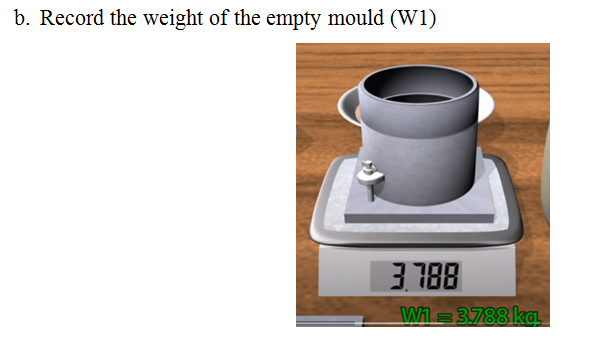 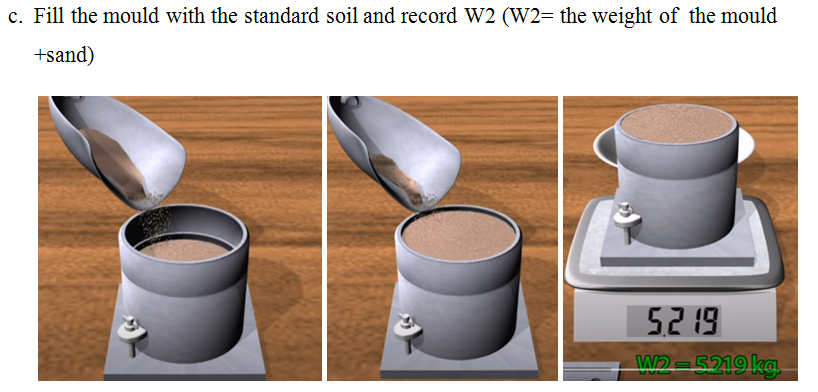 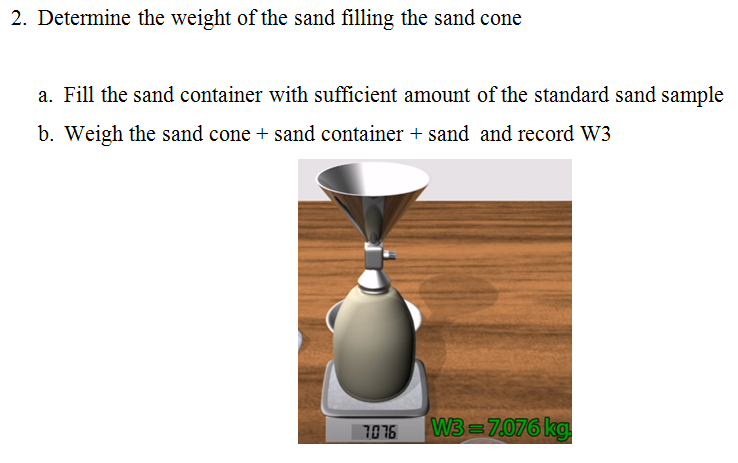 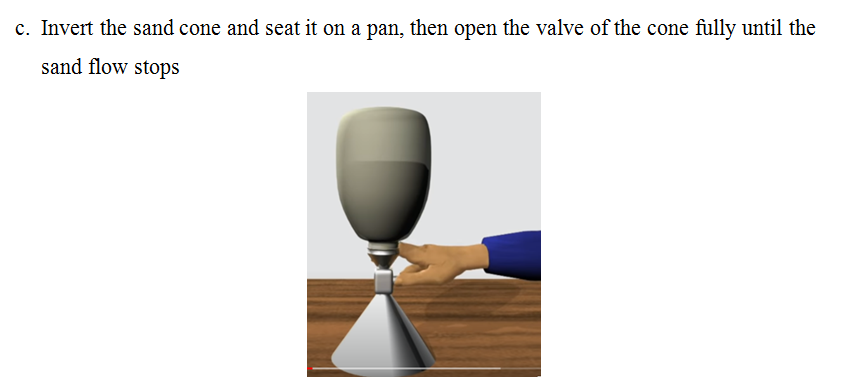 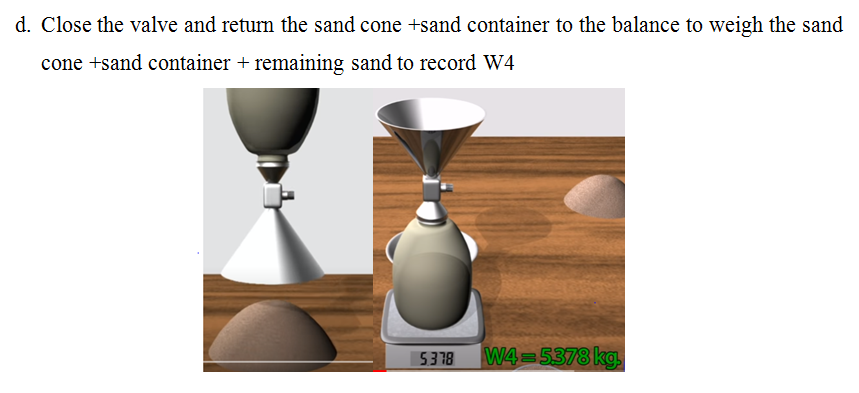 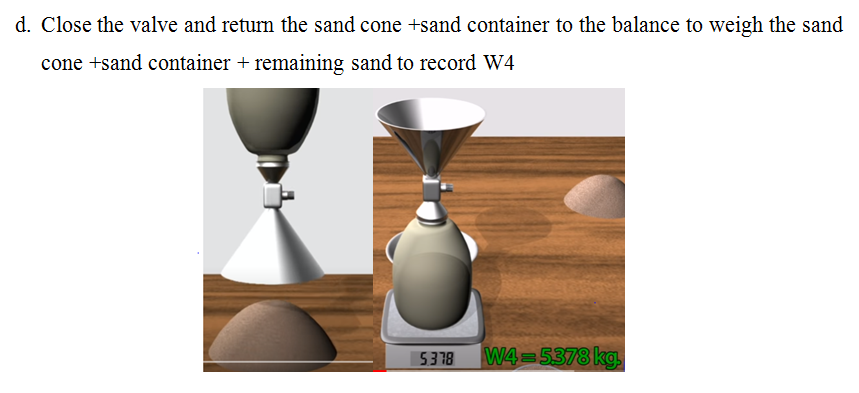 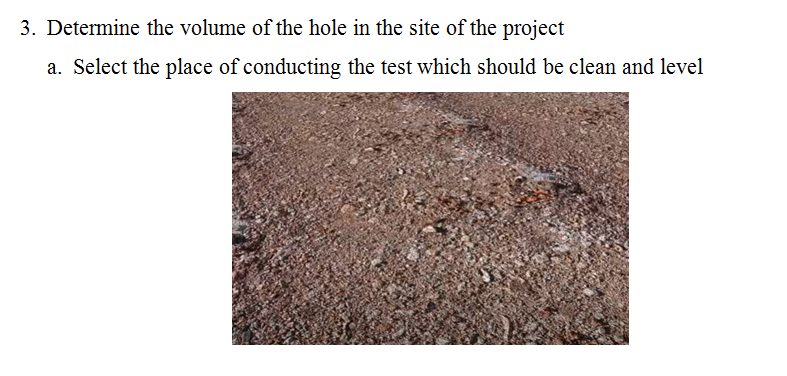 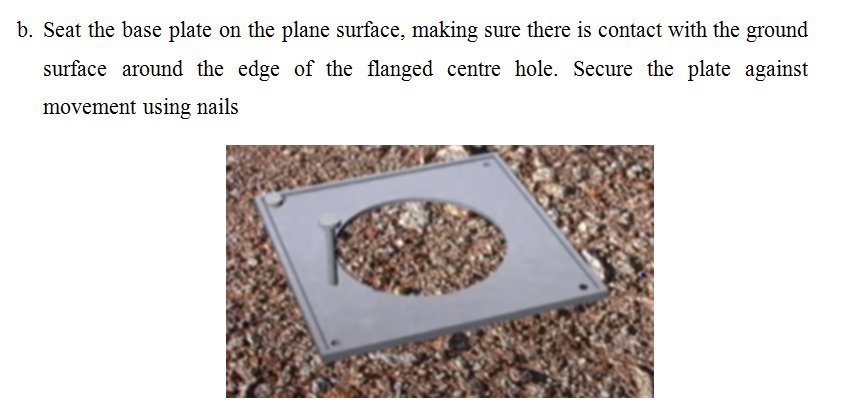 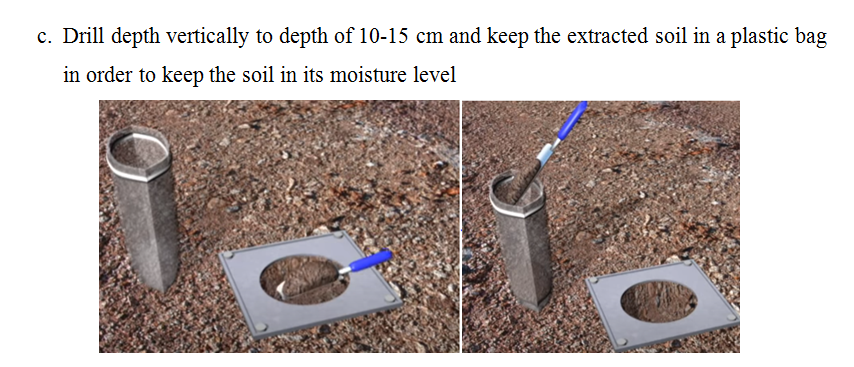 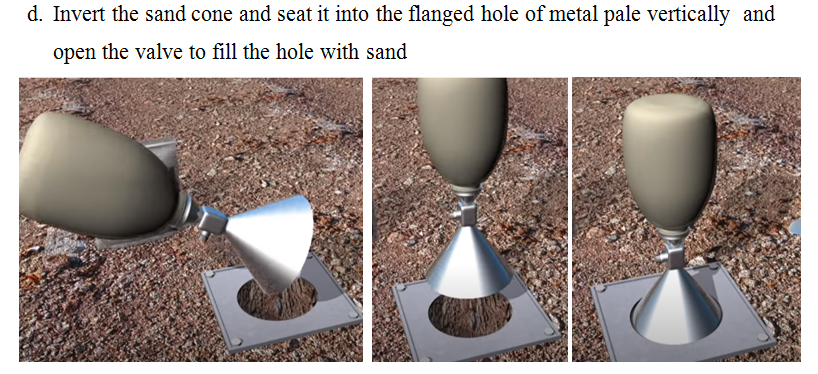 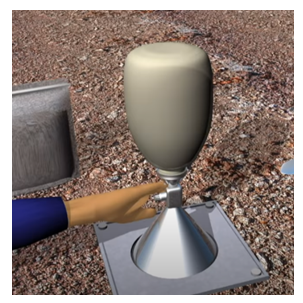 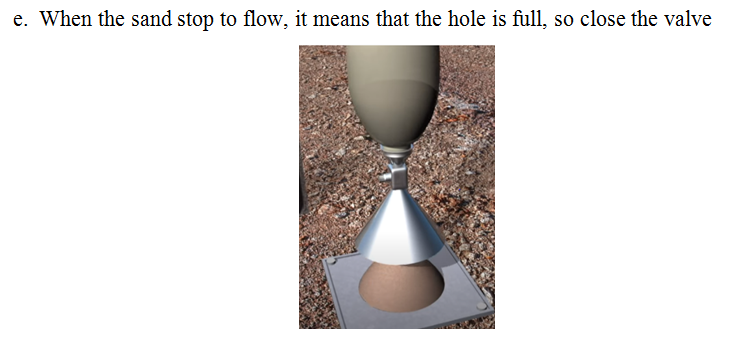 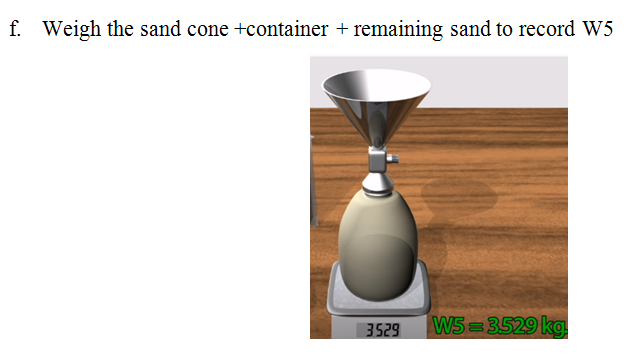 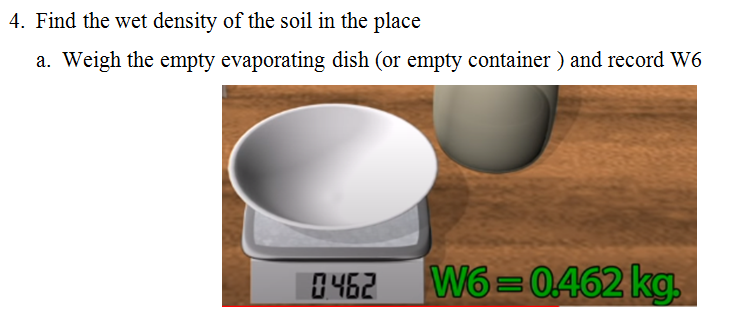 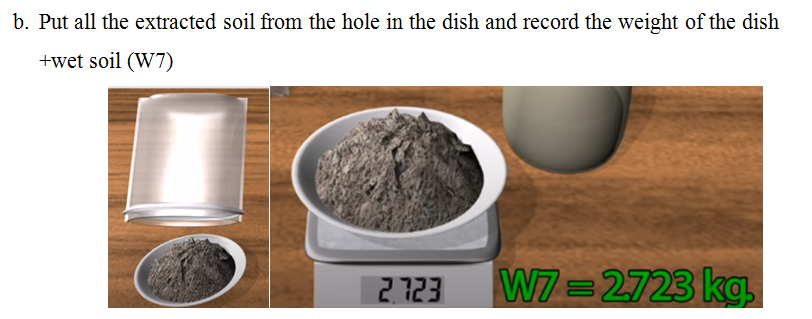 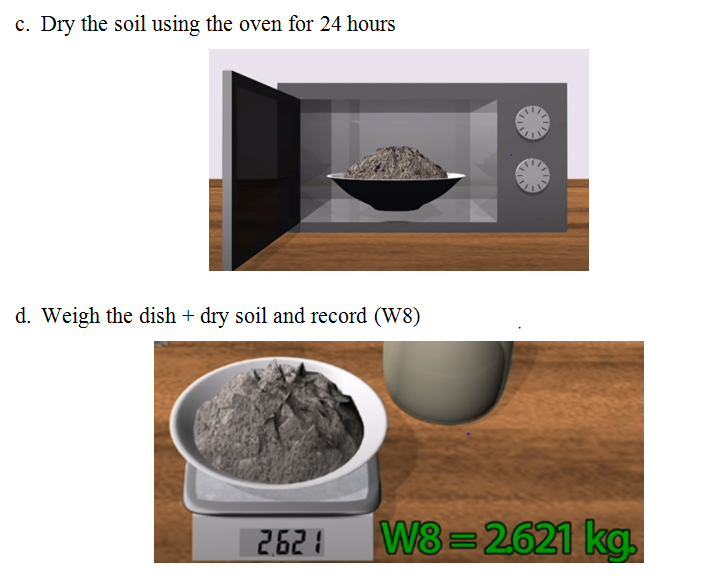 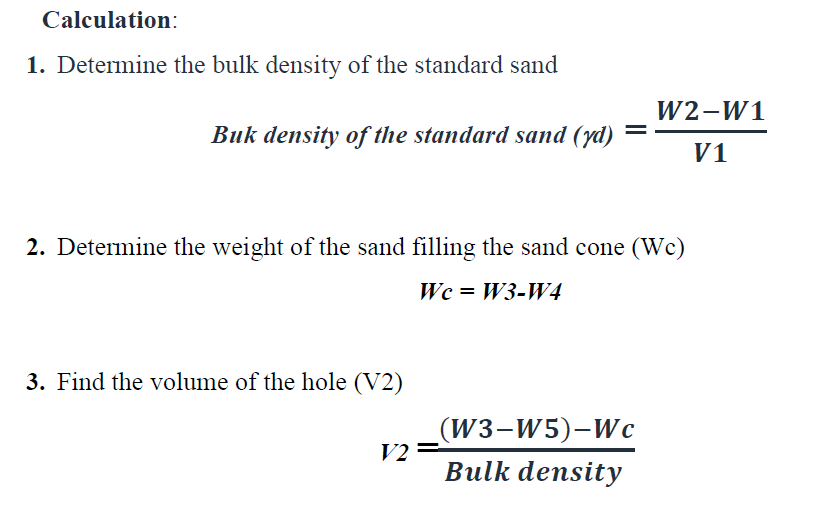 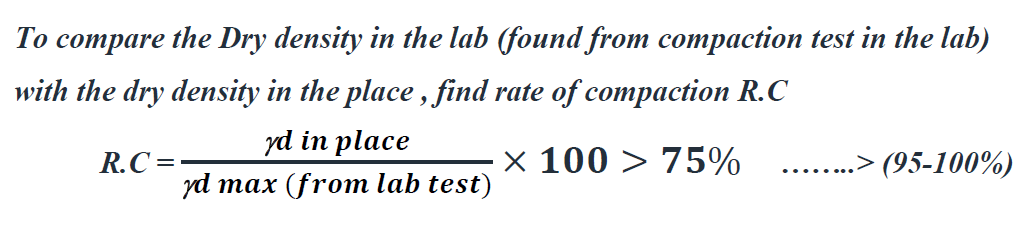